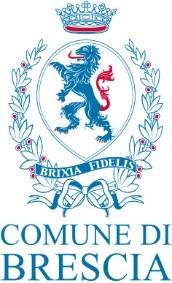 POLITICHE ABITATIVE
PER IL CONTENIMENTO DELL’EMERGENZA COVID-19
POLITICHE ABITATIVE PER IL CONTENIMENTO DELL’EMERGENZA COVID-19
RISORSE STANZIATE € 1.822.907,00 DERIVANTI DA:
€ 1.000.000,00 contributi straordinari assegnati al Comune per fronteggiare l’emergenza Covid-19
€   822.907,00 fondo di solidarietà per emergenza sanitaria Covid-19
POLITICHE ABITATIVE PER IL CONTENIMENTO DELL’EMERGENZA COVID-19
CONTRIBUTO DI SOLIDARIETA’(SERVIZI ABITATIVI PUBBLICI)
TIPOLOGIA DI INTERVENTO:
Sostenere i nuclei familiari assegnatari di alloggi ex E.R.P. a canone sociale di proprietà comunale, in comprovate difficoltà economiche nel pagamento dei servizi a rimborso e, nei casi e modi previsti dal regolamento regionale, il pagamento del costo della locazione sociale.

RISORSE COMPLESSIVE
€ 127.401,05 ad integrazione delle risorse regionali destinate al contributo di solidarietà anno 2020, erogato nel 2021 (pari a complessivi € 682.955,02 erogati a favore di n. 489 nuclei familiari). Le risorse stanziate saranno erogate ad ALER a favore di n. 167 nuclei familiari esclusi per esaurimento dei fondi.
€ 500.505,95 ad integrazione delle risorse regionali destinate al contributo di solidarietà anno 2021, da erogare nel 2022 (pari a complessivi € 265.700,00). La raccolta delle domande, gestita da ALER, si concluderà il 31.12.2021.
SOSTEGNO MOROSITA’ ASSEGNATARI ALLOGGI COMUNALI
TIPOLOGIA DI INTERVENTO:
Sostenere i nuclei familiari assegnatari di alloggi comunali che si trovano in situazione di morosità e che hanno  assunto formalmente l’impegno a rientrare dal debito maturato, in comprovate difficoltà economiche anche a seguito dell’emergenza sanitaria Covid-19. Verrà condotta una valutazione da apposita commissione tecnica per l’individuazione dei nuclei familiari in condizione di fragilità seguiti dai Servizi Sociali e/o dal Servizio Casa.

RISORSE COMPLESSIVE € 400.000,00
MISURA UNICA​ PER IL SOSTEGNO DEI NUCLEI FAMILIARI IN DIFFICOLTA' A PAGARE IL CANONE DI LOCAZIONE
TIPOLOGIA DI INTERVENTO:
Sostenere nuclei familiari in locazione sul libero mercato (compreso canone concordato) o in alloggi ex E.R.P. a canone moderato che non abbiano uno sfratto in corso, in difficoltà a pagare il canone di locazione a causa di una contrazione del reddito.
L’erogazione dei contributi economici avverrà direttamente al proprietario dell’unità immobiliare locata a fronte di un impegno a non avviare procedure di sfratto per almeno 4 mesi.
A seguito di pubblicazione di specifico avviso sono state presentate n. 1137 domande, attualmente sottoposte a controlli. Si intende garantire la copertura di almeno n. 3 mensilità del canone di locazione.
RISORSE COMPLESSIVE 
€  445.000,00 (fondi emergenza Covid-19) che si sommano agli
€ 891.951,95 (risorse regionali) destinati al sostegno al mantenimento dell’alloggio in locazione anche a seguito delle difficoltà economiche derivanti dal Covid-19
Con D.G.R 5324/21 è stata definita la Misura Unica 2022 e sono stati destinati fondi al Comune di Brescia per complessivi € 672.551,00
MANTENIMENTO DELL’ABITAZIONE IN LOCAZIONE A FAVORE DEI PERCETTORI DI PENSIONE
TIPOLOGIA DI INTERVENTO:
Sostenere nuclei familiari in locazione sul libero mercato (compreso canone concordato) o in alloggi definiti ex E.R.P. a canone moderato che non abbiano avuto uno sfratto in corso, il cui reddito provenga esclusivamente da pensione da lavoro / di vecchiaia / di anzianità e/o pensioni assimilabili.
L’erogazione dei contributi economici avverrà direttamente al proprietario dell’unità immobiliare locata a fronte di un impegno a non aumentare il canone di locazione per 12 mesi o a rinnovare il contratto alle stesse condizioni se in scadenza.
La raccolta delle domande inizierà presumibilmente entro la fine del mese di ottobre 2021.

RISORSE COMPLESSIVE € 250.000,00
MISURE DI CONTENIMENTO DEGLI SFRATTI
TIPOLOGIA DI INTERVENTO:
Prevenire, interrompere e graduare le procedure di sfratto nel mercato privato delle locazioni, dovute a morosità incolpevole.
Graduare le procedure di sfratto nell’ambito delle aste immobiliari o per finita locazione.
Incentivare il passaggio a contratti di locazione a canone concordato e calmierato.

RISORSE COMPLESSIVE 
€ 100.000,00 (fondi emergenza Covid-19) che si sommano agli
€ 100.000,00 (risorse regionali)
€ 105.000,00 (risorse comunali) 
Per il contrasto alla morosità incolpevole ed a seguito dello sblocco degli sfratti, il Governo ha programmato di destinare 9 milioni di Euro a favore dei Comuni ad alta densità abitativa.
E’ attesa la pubblicazione della D.G.R. indicante il riparto dei  fondi.
ALTRI INTERVENTI(AGENZIA PER LA CASA)
TIPOLOGIA DI INTERVENTO:
Gestione di un servizio di mediazione abitativa, prevenzione dei conflitti e situazioni di disagio abitativo, promozione dell’integrazione e dell’inclusione sociale.
Gestione di un servizio informativo, di orientamento e di supporto per la ricerca di adeguate soluzioni abitative nel mercato immobiliare con contratti di locazione a canone concordato e contratti temporanei di natura transitoria.
Gestione di servizi di accompagnamento all’autonomia abitativa.
Conoscenza del contesto immobiliare urbano privato e sociale disponibile alla locazione, formulazione di iniziative di sensibilizzazione e attivazione all’abitare e creazione di una partnership con i maggiori stakeholder nel settore abitativo privato e sociale.
 
RISORSE COMPLESSIVE € 350.000,00 (FONDO NAZIONALE PER LE POLITICHE MIGRATORIE + RISORSE COMUNALI)